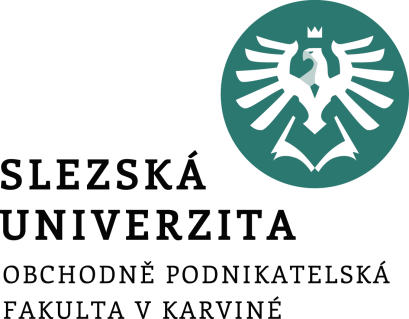 METODA STANDARDNÍCH NÁKLADŮ
Přednáška č. 9
Norma
je obvykle užší než standard

směrná veličina se vyjadřuje pomocí naturálních jednotek, pro tyto naturální jednotky jsou stanoveny normované ceny, pomocí nichž stanovíme normu v peněžních jednotkách 

za stanovení normy v naturálních jednotkách obvykle odpovídá technická příprava výroby
[Speaker Notes: csvukrs]
Normy
ve většině případů se používá u rozpočtování přímých nákladů

jedná se o vztahovou či směrnou veličinu týkající se například spotřeby materiálu, práce apod., která je vyjádřena v naturálních jednotkách

následně je skrze vztahovou veličinu převedena na peněžní jednotky

příkladem může být například hodina, kg, kWh apod.
[Speaker Notes: csvukrs]
Standard
je chápán šířeji než norma

norma se převážně používá pro označení přímých (jednicových) nákladů, pojem standard zahrnuje i režijní náklady, kdy funkci standardu plní rozpočet režijních nákladů

mezi standardy se zahrnují i další směrné veličiny, kterými mohou být cena materiálu, výrobku, mzdová sazba, ale i standardní kapacita, standardní objem výroby nebo prodeje

protože se stanovuje standard pro objem výroby (prodeje), stanoví se nepřímo i standardní výnosy
[Speaker Notes: csvukrs]
Metoda standardních nákladů
komplexní metoda řízení nákladů, případně výnosů ve vnitropodnikovém pojetí

využívá všechny základní prvky manažerského účetnictví, a to:

účtování nákladů, případně i výnosů
kalkulace
rozpočtování
vnitropodnikové odpovědnostní účetnictví
rozbor a poskytování informací pro rozhodování
[Speaker Notes: csvukrs]
Cíle metody standarních nákladů
poskytuje informace pro kontrolu, zejména běžné řízení nákladů pro manažery

využití informací i ve finančním účetnictví, zvláště pro sestavení rozvahy, popř. i výsledovky
[Speaker Notes: csvukrs]
Způsob fungovaní metody standardních nákladů
Probíhá v 5 etapách:

stanoví se standardy

zjišťují se skutečné veličiny, u některých jak v naturálním, tak i hodnotovém vyjádření

kontroluje se dodržení standardů a zjišťují se odchylky

provádí se rozbor odchylek a zjišťuje se příčina vzniku odchylek a útvary, případně osoby zodpovědné za jejich vznik

na rozbor navazuje opatření, které může být dvojího druhu:
opatření, které má zabránit vzniku negativní odchylky ze stejné příčiny do budoucnosti,
opatření, které si vynutí změnu podmínek (např. výrobních)
[Speaker Notes: csvukrs]
Typy standardů
Z hledisky typologie standardů je nutno rozlišit, zda jde o:

standardy přímých nákladů, označované jako normy

standardy režijních nákladů, jejichž nástrojem je rozpočet režie

standardy celkových nákladů, které vyjadřujeme jako předběžné kalkulace
[Speaker Notes: csvukrs]
Typy standardů
Ve vztahu k trvání a změně standardu (času) můžeme rozlišit tyto typy standardů:

operativní
průměrné
základní
odhadované
[Speaker Notes: csvukrs]
Odchylky od standardů
kontrola hospodárnosti a efektivnosti

propojeny s prémiováním
[Speaker Notes: csvukrs]
Zjišťování odchylek
Zjišťují se 2 způsoby:

průběžně

dodatečným výpočtem
[Speaker Notes: csvukrs]
Zjišťování odchylek - průběžně
má význam hlavně v malosériové a středně sériové výrobě, kdy je částka odchylek za určité období u určité kalkulační položky součtem dílčích odchylek

skutečné náklady = náklady podle standardů ± odchylky
[Speaker Notes: csvukrs]
Zjišťování odchylek – dodatečným výpočtem
používá se v procesní technologii a u režijních nákladů

Platí:

Skutečné náklady = náklady podle standardů ± odchylky
[Speaker Notes: csvukrs]
Odchylky
podle místa
podle výrobku
pozitivní 
negativní
příznivá
nepříznivá
[Speaker Notes: csvukrs]
Základní typy odchylek
kvalitativní odchylky - vznikají jako rozdíl mezi rozpočtovanou a skutečnou úrovní dosažené ceny, mzdového ocenění a jiných parametrů souvisejících s oceněním hodnocené veličiny

kvantitativní odchylky - vznikají naopak z rozdílu mezi rozpočtovanou a skutečnou úrovní naturální spotřeby, prodaných výkonů a jiných parametrů, které souvisejí s věcnou podstatou hodnocené veličiny
[Speaker Notes: csvukrs]
Typy odchylek
Spotřební odchylka
Rozpočtová
Výkonnostní 
Objemová odchylka
Účinnostní 
Kapacitní
[Speaker Notes: csvukrs]
Typy odchylek
u variabilních nákladů spotřební odchylka, která ukazuje, zda ve vztahu ke skutečné úrovni aktivity byly plánované variabilní náklady vyšší nebo nižší

u fixních nákladů objemová odchylka, která ukazuje, zda se vůbec fixní náklady liší ve skutečnosti od rozpočtovaných a jak objem produkce ovlivňuje podíl fixní režie na jednotku produkce
[Speaker Notes: csvukrs]
Typy odchylek
U variabilních nákladů se spotřební odchylka rozkládá na:

rozpočtovou odchylku, ta určuje, o kolik je skutečná režie větší nebo menší než rozpočtované variabilní náklady zahrnuté ve variantním rozpočtu, který je přepočtený pro skutečnou úroveň aktivity

výkonnostní odchylku, která ukazuje, kolik variabilních nákladů bylo neúčelně vynaloženo na některou z neproduktivních aktivit jako jsou výroba zmetků a jejich opravy
[Speaker Notes: csvukrs]
Typy odchylek
Objemová odchylka u fixních nákladů se rozkládá navíc na:

účinnostní odchylku, která ukazuje naopak důsledky dopadu neproduktivní činnosti na fixní náklady

kapacitní odchylku, která vzniká v důsledku nižší nebo vyšší úrovně celkové aktivity, než je stanoveno v rozpočtu režie, bez přihlédnutí k tomu, zda se jedná o produktivní nebo neproduktivní činnost
[Speaker Notes: csvukrs]
Typy odchylek
Kapacitní odchylka se někdy navíc člení na podrobnější typy:

• odchylka z prostojů,
• odchylka z kalendářních rozdílů,
• odchylka z nevyužívané kapacity.

U kapacitní odchylky je třeba dále rozlišovat, jestli se odvozuje od:

• optimálního využití kapacity, nebo
• plánovaného využití v daném období.
[Speaker Notes: csvukrs]
Určení odpovědnosti za odchylky
rozpočtová odchylka – obvykle je v odpovědnosti útvaru, ve kterém vznikla

výkonnostní a účinnostní odchylka – protože se váže k neproduktivnímu využití kapacity, vystavují se pro tyto případy samostatné doklady (mzdové doklady, hlášení zmetků, odchylkové doklady a další), u kterých lze stanovit individuální odpovědnost
[Speaker Notes: csvukrs]
Určení odpovědnosti za odchylky
kapacitní odchylka – obvykle bývá v odpovědnosti vedení podniku (závodu, oddělení) podle podmínek konkrétního podniku

odchylky z prostojů nebo z jiného neproduktivního užití kapacity - obvykle je můžeme rozlišovat podle odpovědnosti v daném útvaru
[Speaker Notes: csvukrs]
Děkuji za pozornost
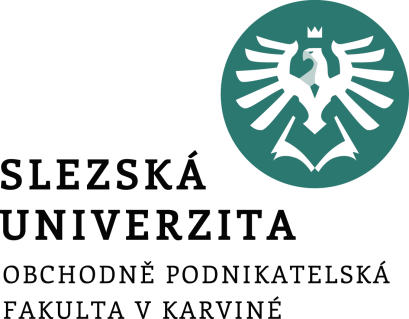 METODY KALKULACE - OPAKOVÁNÍ
Přednáška č. 9
Metody přiřazování nákladů předmětu kalkulace
v současné době se používají zejména následující metody přiřazování nákladů: 

metoda kalkulace dělením 
prostá
stupňovitá
s poměrovými čísly

 b) přirážková metoda kalkulace
 c) rozčítací metoda kalkulace 
 d) odečítací metoda kalkulace 
 e) fázová metoda kalkulace
 f) postupná (stupňovitá) metoda kalkulace
[Speaker Notes: csvukrs]
Kalkulace dělením prostá
je nejjednodušší kalkulační metodou
celkové náklady za období se dělí množstvím výkonů vyprodukovaných za dané období
výsledkem jsou průměrné náklady nazývané také jednotkové náklady

Používá se: 

u naprosto stejnorodých výkonů, u tzv. homogenní výroby, typické je použití pro výrobu s jedním druhem výkonu (doly, vápenky, elektrárny)

dále se používá při sestavování kalkulací unikátních výrobků (zde všechny náklady na kalkulační jednici mají charakter nákladů přímých)
[Speaker Notes: csvukrs]
Kalkulace dělením stupňovitá
používá se v průmyslové výrobě, kde výrobní proces probíhá v jednotlivých fázích nebo stupních, které na sebe navazují (od výroby polotovarů až po finální výrobky)

postupná (fázová) kalkulace

kalkulace průběžná
[Speaker Notes: csvukrs]
Kalkulace dělením s poměrovými čísly
používá se při sestavování kalkulací výroby nákladově nestejných výrobků nebo tam, kde se při stejném technologickém procesu vyrábí několik výrobků, lišících se velikostí, tvarem, hmotností, pracností a podobně, 

pro rozvrhování nepřímých nákladů se používají tzv. poměrová čísla nebo v praxi také koeficient obtížnosti, přičemž poměrové číslo 1 se určí pro typický představitel výkonů, pro ostatní výkony se stanoví poměrové číslo poměrem k zvolené známé vlastnosti.
[Speaker Notes: csvukrs]
Kalkulace přirážková
používá se v průmyslových výrobách, kde se vyrábí více výrobků, používá se různorodý technologický postup, a tím i poměr nákladů mezi jednotlivými výrobky není stálý. např. strojírenská výroba, výroba oceli, atd. 

přímé náklady zjistíme při sestavování kalkulací

nepřímé náklady, které jsou společné většině výkonů, se rozvrhují podle rozvrhových základen a přičítání nákladů na kalkulační jednici se provádí pomocí režijních přirážek nebo sazeb.
[Speaker Notes: csvukrs]
Kalkulace přirážková
největším problémem je určení nejvhodnější rozvrhové základny, která by respektovala souvislost nákladů a rozvrhových základen

rozvrhová základna představuje základ pro rozvržení nákladů, které nelze jednoznačně zjistit a přiřadit na kalkulační jednici

kalkulace přirážková pracuje s tzv. rozvrhovou základnou pro výpočet nepřímých nákladů
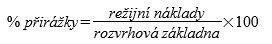 [Speaker Notes: csvukrs]
Způsob stanovení rozvrhové základny
Peněžní rozvrhová základna 

je vyjádřena v hodnotových jednotkách, např. cena zásob, hodnota majetku, nákladové veličiny 

je zjistitelná z norem nebo z účetnictví

v praxi se často používají jako rozvrhová základna přímé mzdy, zejména ve výrobních procesech s převahou manuální nebo duševní činnosti, kde mzdové náklady tvoří podstatnou část celkových nákladů

s rozvojem automatizace klesá podíl mzdových nákladů, proto ztrácejí souvislost s nepřímými náklady
[Speaker Notes: csvukrs]
Způsob stanovení rozvrhové základny
Naturální rozvrhová základna 

je vyjádřena v naturálních parametrech výrobků, jednotkách, pokud vznikají v souvislosti s rozvrhovanými náklady, např. čas zpracování, délka, plocha, apod., 

zdrojem bývají technickohospodářské normy, které nebývají nepříznivě ovlivněny cenovými změnami. 

Výpočet rozvrhu nepřímých nákladů:
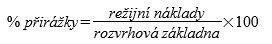 [Speaker Notes: csvukrs]
Metoda odečítací a rozčítací
tato metoda se využívá u sdružené výroby

o sdružené výrobě hovoříme tehdy, když v rámci výrobního cyklu z jednoho materiálu (nebo skupin materiálu) vznikají objektivně dva nebo více výrobků v určitém vzájemném poměru, přičemž výrobce nemá buď žádnou nebo omezenou možnost ovlivnit relace mezi těmito výrobky. 

pro přiřazování nákladů u sdružené výroby se používají následující způsoby: 

odečítací metoda 
rozčítací metoda
[Speaker Notes: csvukrs]
Odečítací metoda
používá se v případě, kdy předmětem kalkulace jsou pouze hlavní výrobky

od úhrnu nákladů na výrobu nejprve odečítáme částku odpovídající předem stanovenému ocenění vedlejších výrobků, zbylé náklady představují náklady na výrobu hlavního výrobku, jako příklad můžeme uvést kalkulaci výroby koksu 

při oceňování vedlejších výrobků se obvykle vychází z prodejní ceny, jestliže však pro vedlejší výrobky cena není stanovena, odvozujeme ji z ceny podobných výrobků na trhu
[Speaker Notes: csvukrs]
Rozčítací metoda
používá se tehdy, nelze-li ze sdružených výrobků rovnocenného významu zvolit pouze jeden za hlavní a ostatní považovat za vedlejší, tj. když výsledkem sdružené výroby jsou dva nebo více hlavních výrobků (např. výrobky při zpracování ropy, nebo jednotlivé druhy mouky v mlýnech)

protože mezi jednotlivými výrobky nelze samostatně zjistit vzájemné poměry nákladů, je třeba použít náhradní způsob tzv. rozčítací klíč, pro jehož stanovení mohou sloužit různé veličiny, například prodejní cena, výtěžnost, hmotnost apod. 

postup rozpočtu sdružených nákladů s využitím rozčítacích klíčů je shodný jako v kalkulaci dělením s poměrovými čísly
[Speaker Notes: csvukrs]
Fázová metoda
Uplatňuje se zejména ve výrobách jediného výrobku nebo skupiny homogenních výrobků, které vznikají v podmínkách členitého výrobního procesu.

Používá se u činností, které si předávají rozpracované výrobky od počáteční do konečné fáze. 

Předmětem nejsou výkony, ale výrobní fáze. 

Náklady přímé a výrobní režie se sledují samostatně za každou výrobní fázi. 

Správní režie se přičte až k celkovým nákladům.
[Speaker Notes: csvukrs]
Fázová metoda
V každé výrobní fázi se používá prostá metoda kalkulace a určí se náklady na kalkulovaný meziprodukt (polotovar). 

Každá fáze musí být kalkulována samostatně, protože jednotlivými fázemi nemusí procházet stejný počet výkonů.

Náklady finálního produktu jsou dány součtem dílčích nákladů z každé fáze.

Metoda fázová se nejčastěji používá ve výrobách s průběžnými dobami kratší než měsíc a její sledování podle účetnictví je jednoduché.
[Speaker Notes: csvukrs]
Postupná (stupňová) metoda
Využívá se tam, kde jsou výrobní stupně technologicky a organizačně odděleny.

Výroba každého stupně představuje výrobek, který může být použit jako polotovar v dalších stupních nebo může být prodán.

Podstata této metody je v tom, že náklady jednotlivých výrobních stupňů se kumulují, a všechny náklady na výrobek jsou tedy zachyceny až v posledním stupni.

Děje se to tak, že výkony z předchozího stupně tvoří materiálové náklady stupně následujícího, ke kterým daný stupeň přidává své náklady zpracování.
[Speaker Notes: csvukrs]